L’Association des Parents et Enseignants de l’école d’Emines  vous propose ses Sapins de Noël
L’Association des Parents et Enseignants de l’école d’Emines  vous propose ses Sapins de Noël
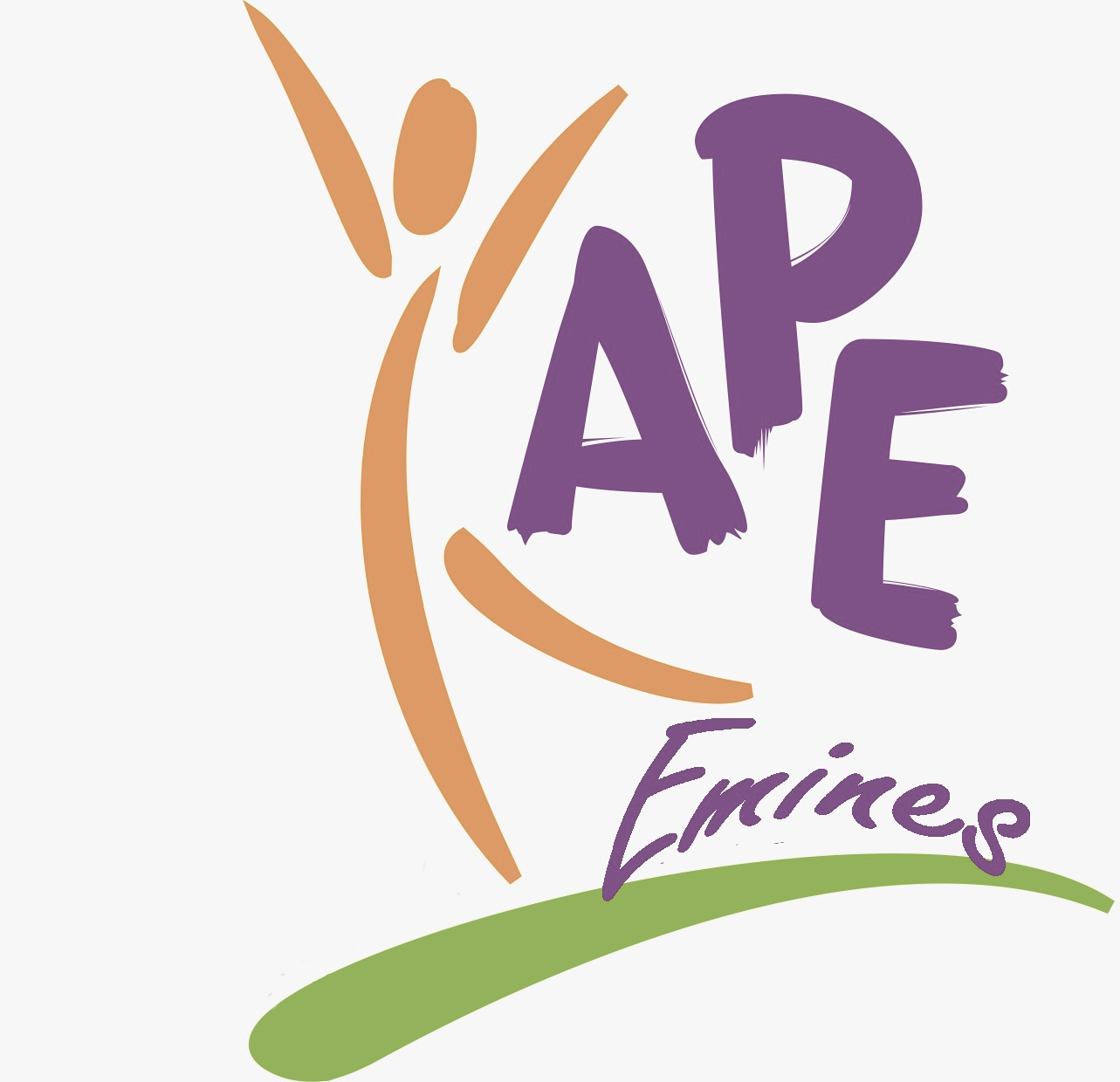 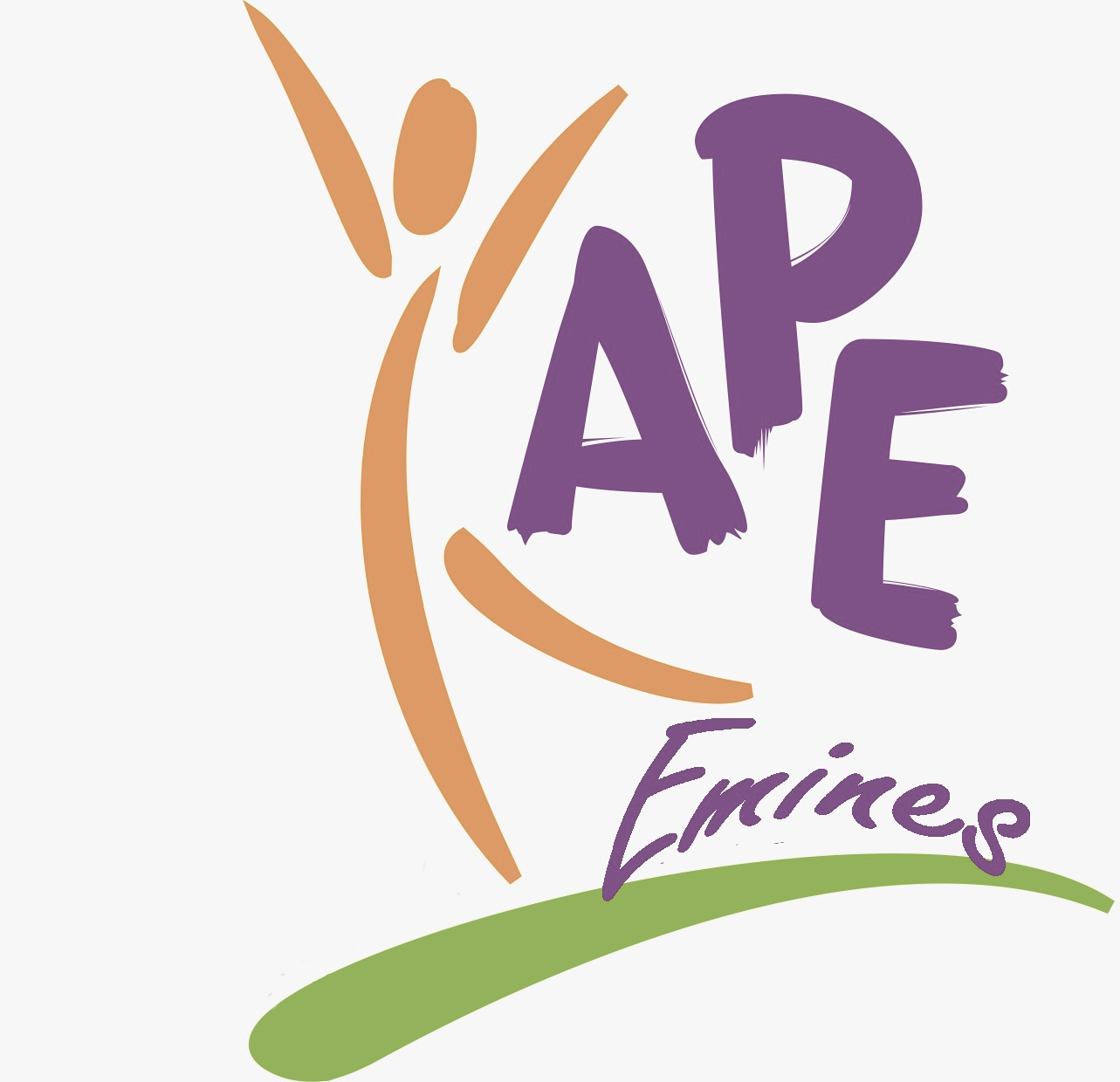 Sapins de type Nordmann - 1m80 à 2m00 – 30€/pièce

Livraison à domicile incluse (12 Décembre)

 Pied en option (2,5€)
Sapins de type Nordmann - 1m80 à 2m00 – 30€/pièce

Livraison à domicile incluse (12 Décembre)

 Pied en option (2,5€)
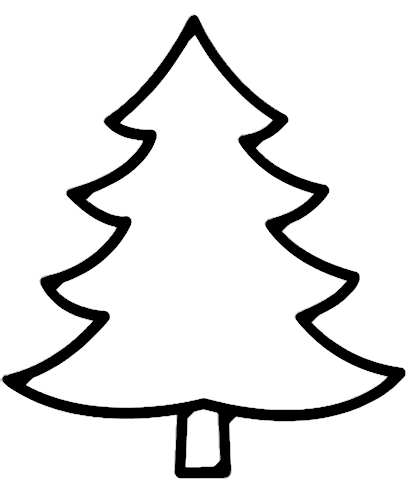 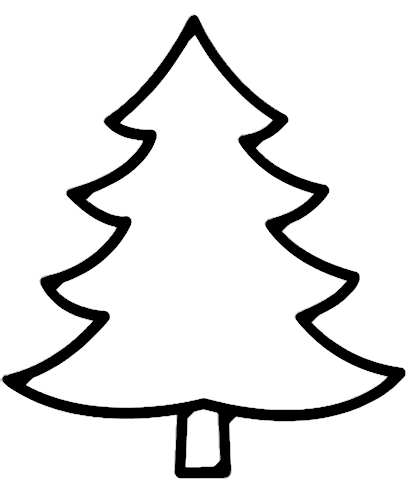 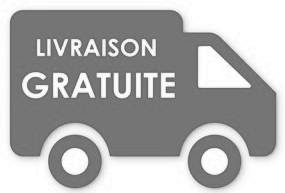 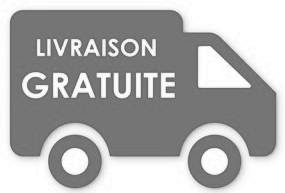 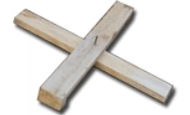 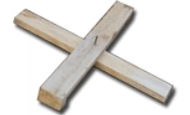 Pour commander, retournez le bon de commande ci-dessous rempli ou  commandez par email à l’adresse ape-emines@hotmail.com avant le 26 Novembre.
Paiement  de préférence sur le compte de l’APE (BE52 0682 3230 3509) ou à la livraison.
Pour commander, retournez le bon de commande ci-dessous rempli ou  commandez par email à l’adresse ape-emines@hotmail.com avant le 26 Novembre.
Paiement  de préférence sur le compte de l’APE (BE52 0682 3230 3509) ou à la livraison.
Bon de commande de  sapin – APE Emines
Nom et Prénom : …………………………………………………………........……..
Rue : ……………………………………………………………………………........……..
Code Postal : …....... Ville : …………………………
GSM : ……………………………… Email : …………………………………
Bon de commande de  sapin – APE Emines
Nom et Prénom : …………………………………………………………........….
Rue : ……………………………………………………………………………........….
Code Postal : …....... Ville : …………………………
GSM : ……………………………… Email : …………………………………